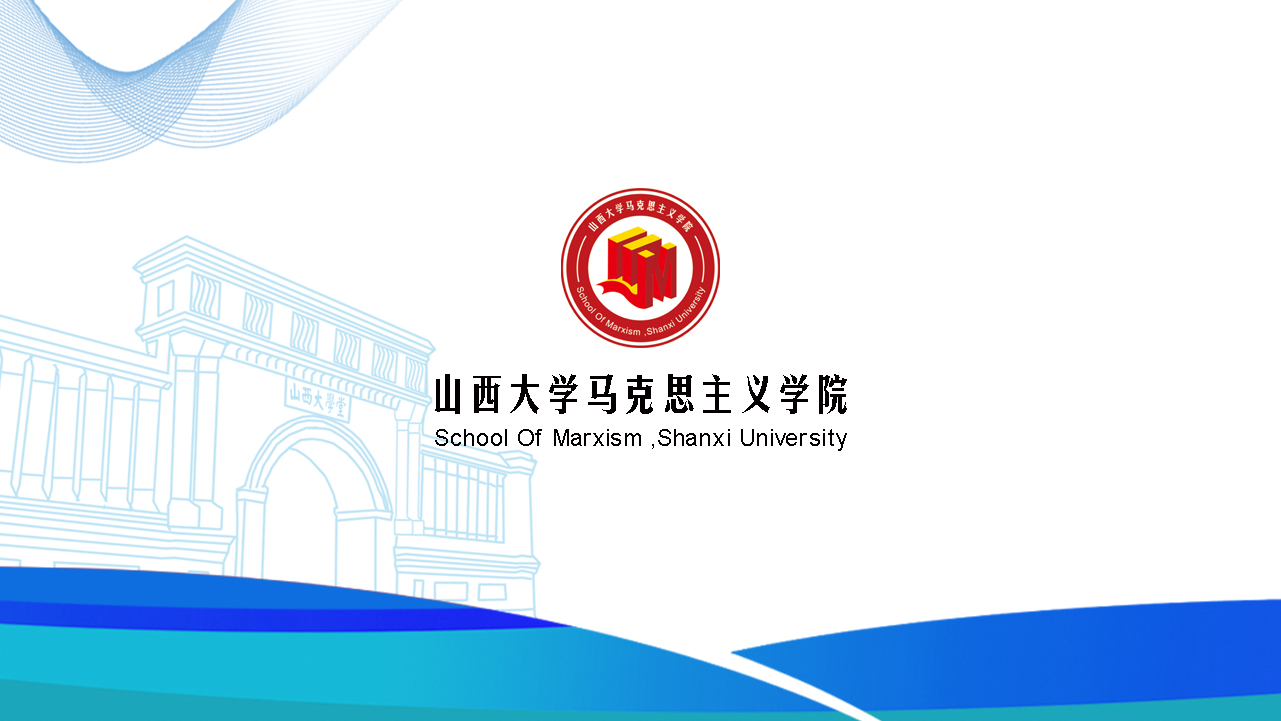 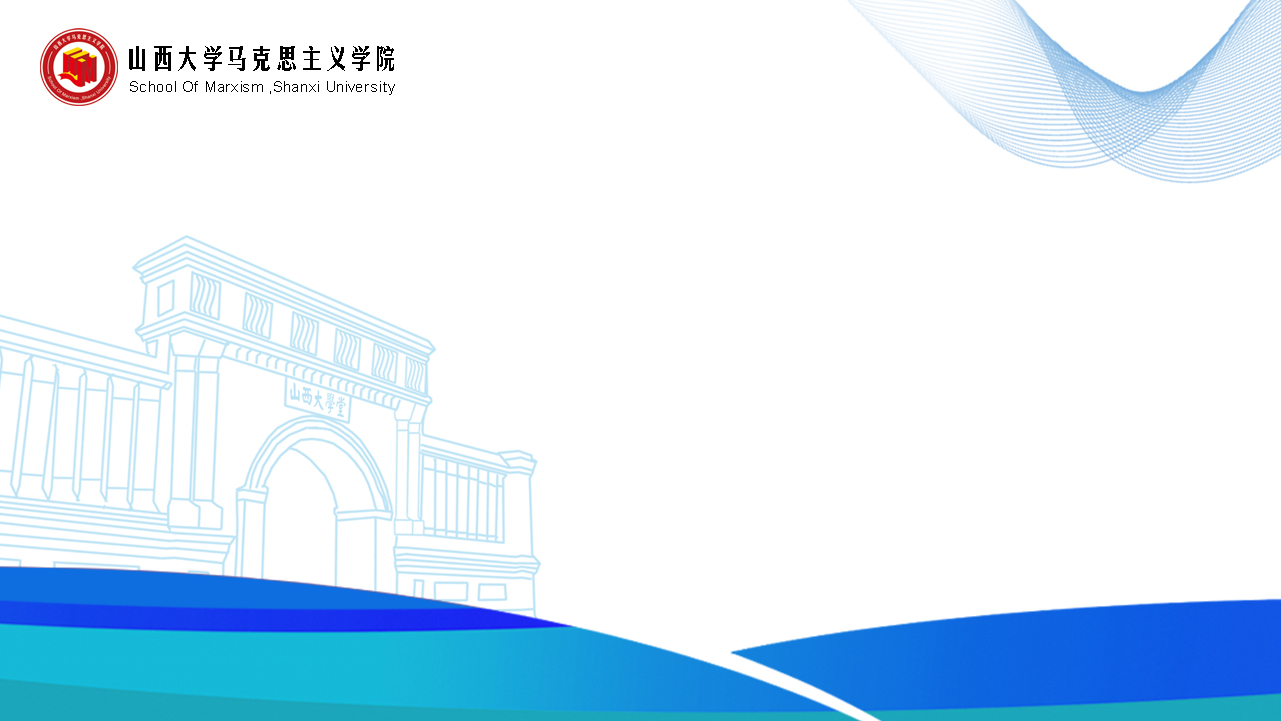 汇报内容汇报内容
——副标题副标题
contents
目录
标题内容标题内容
标题内容标题内容
标题内容标题内容
标题内容标题内容
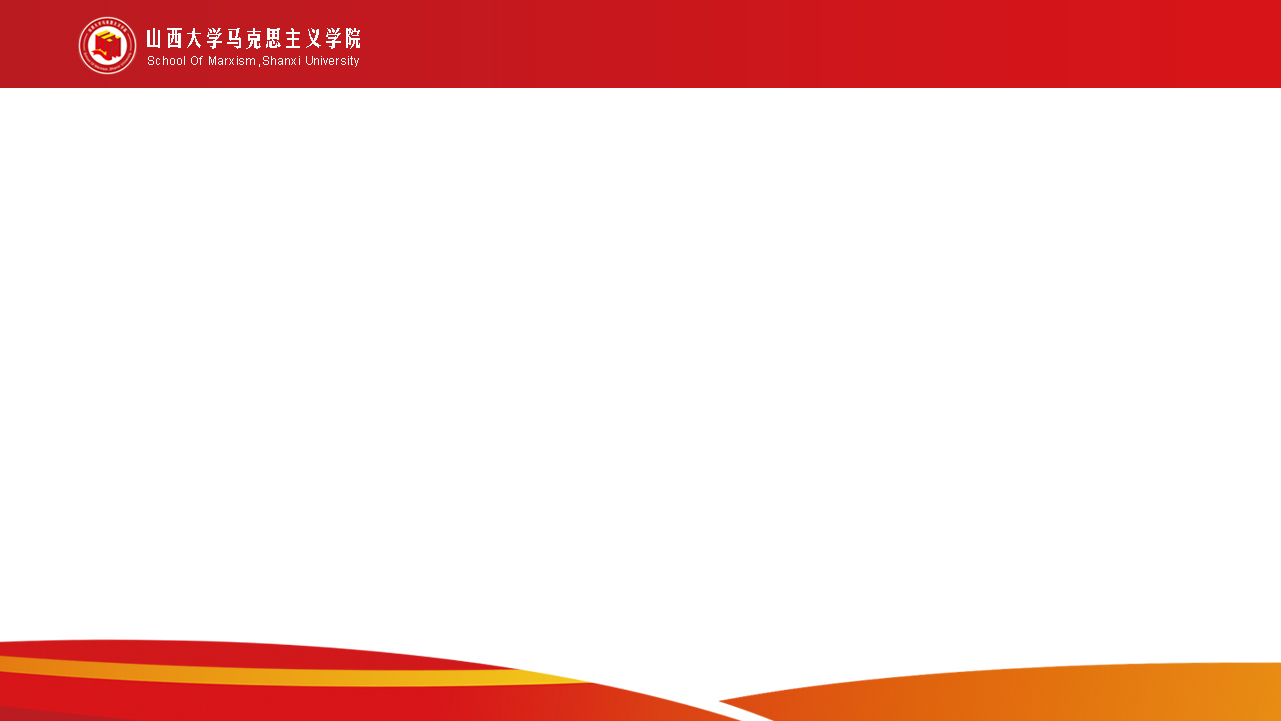 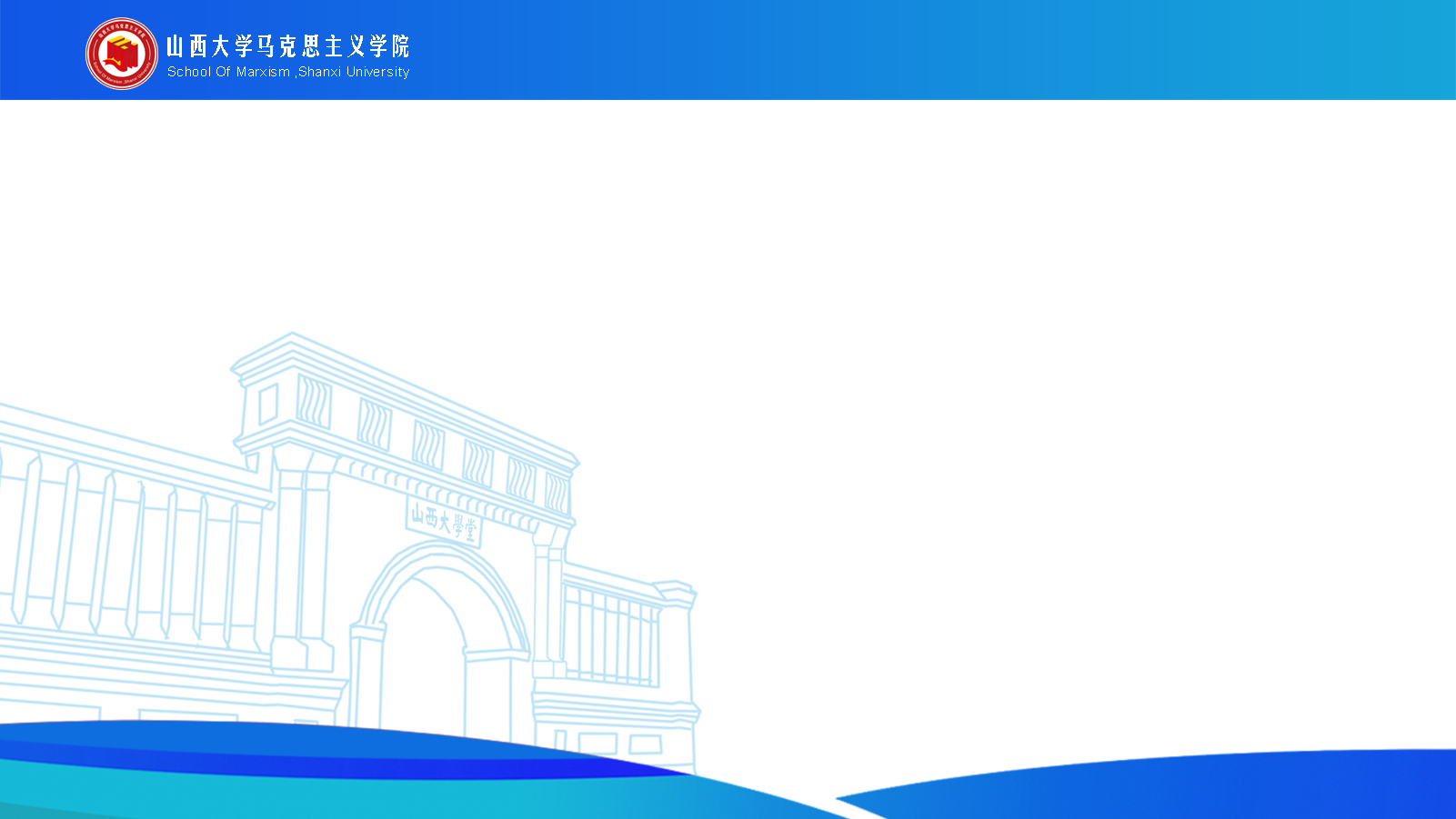 汇报内容汇报内容
一、文章题目